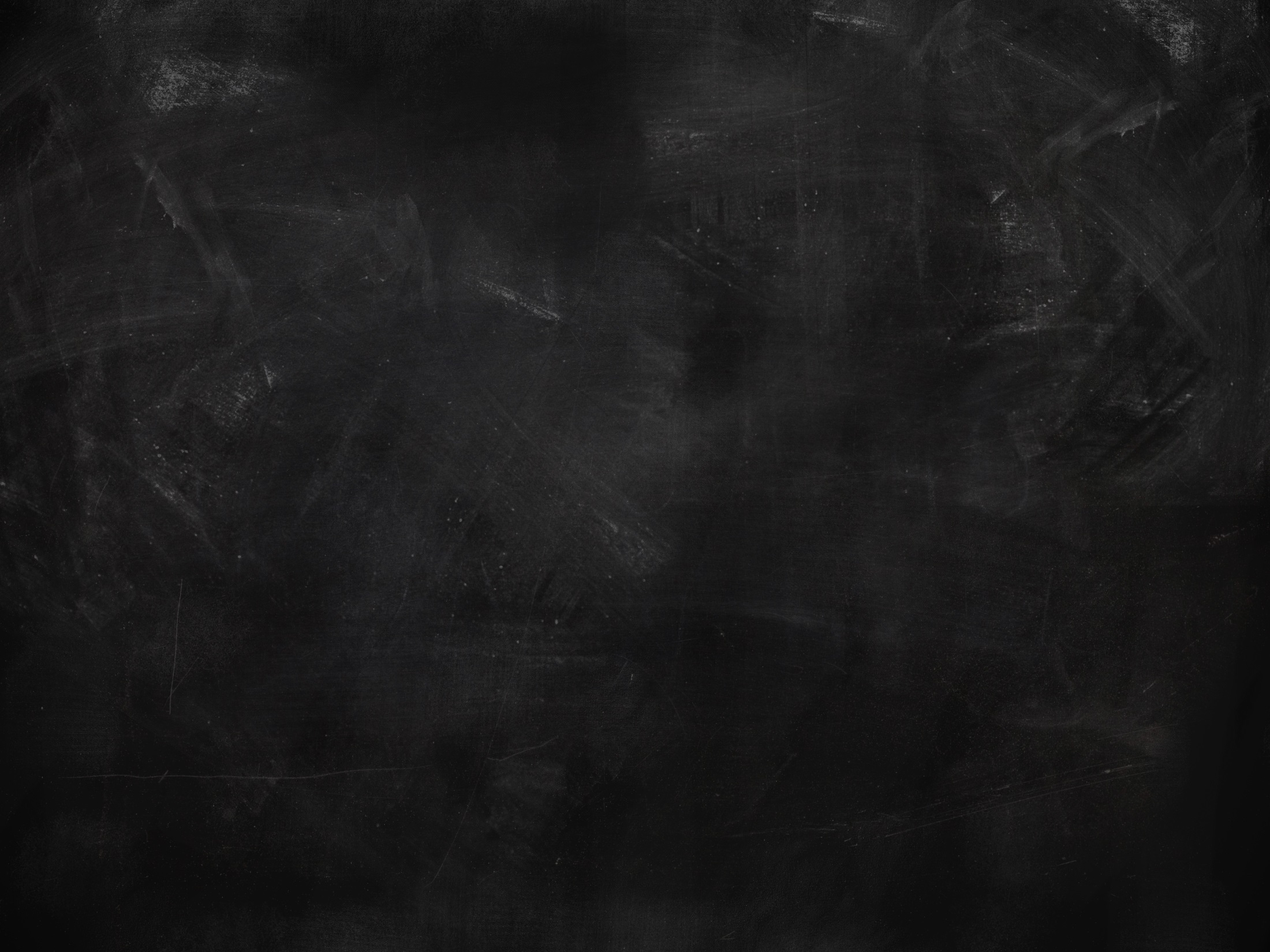 LISTA DE EXERCÍCIOS 
TRAÇÃO E COMPRESSÃO
Curso de Projeto e Cálculo de Estruturas metálicas
Exercício 01 -  Considere a cantoneira de abas iguais L4’’ X ¼’’ ASTM A36 da figura.
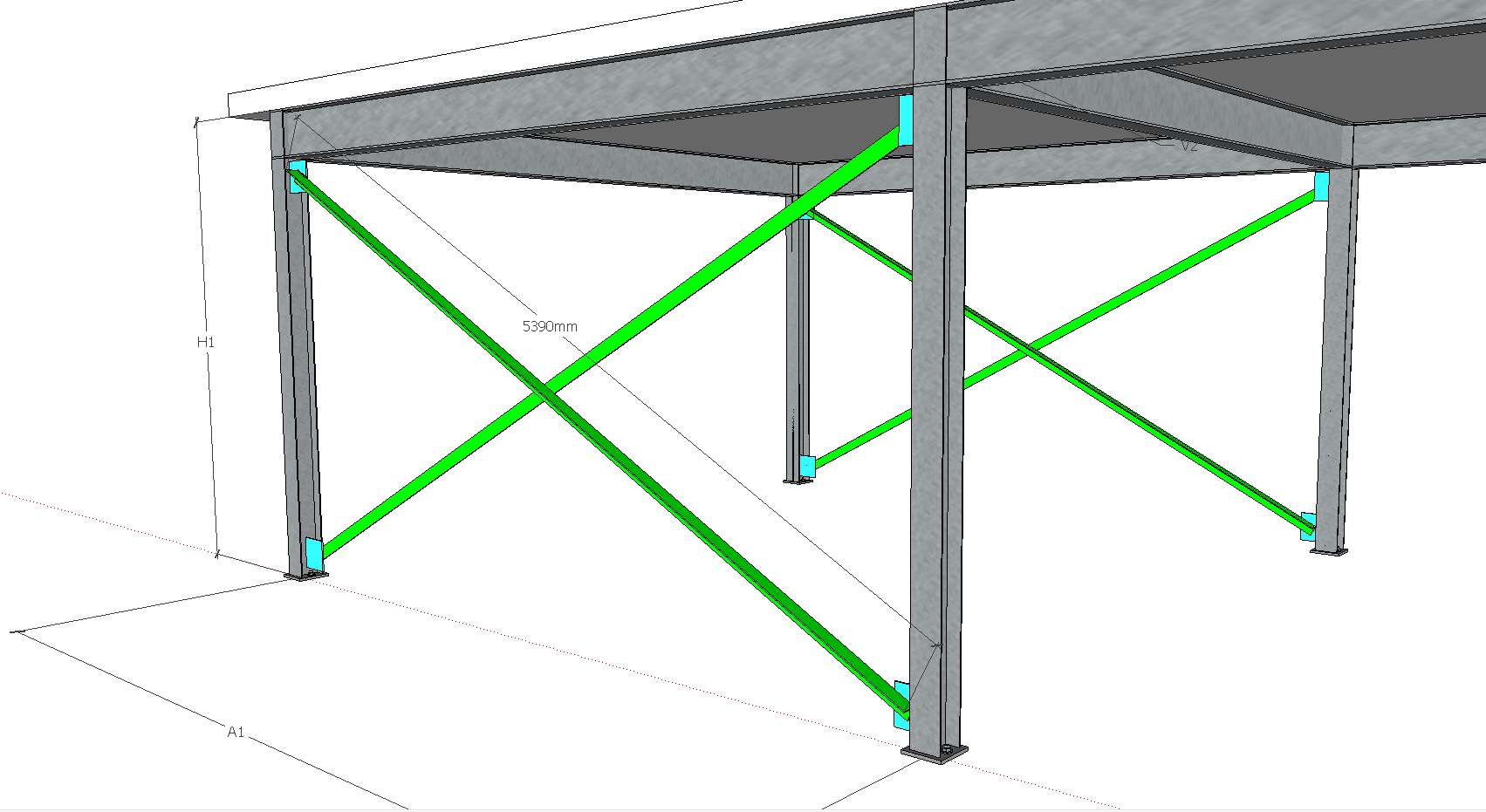 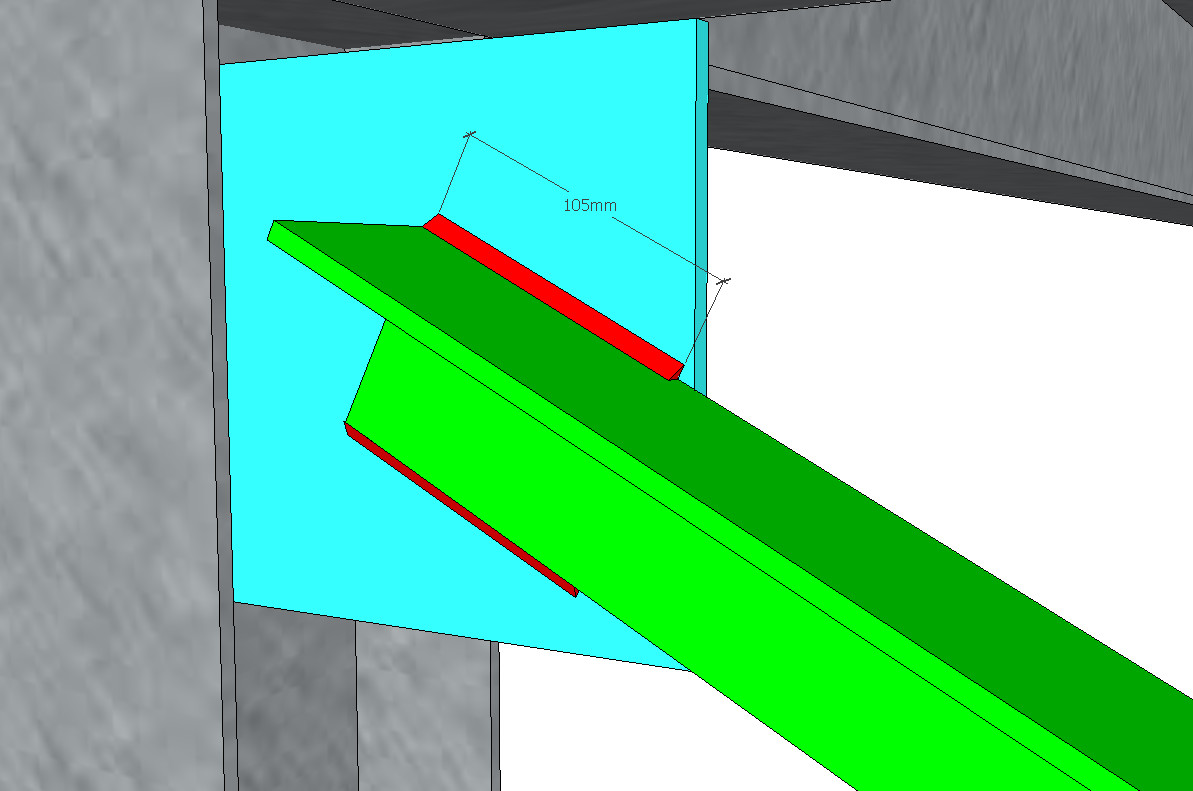 Não há conexão
Determine a máxima tração admissível para a cantoneira
Curso de Projeto e Cálculo de Estruturas metálicas
Exercício 02 -  Considere a cantoneira de abas iguais L3’’ X ¼’’ ASTM A36 da figura.
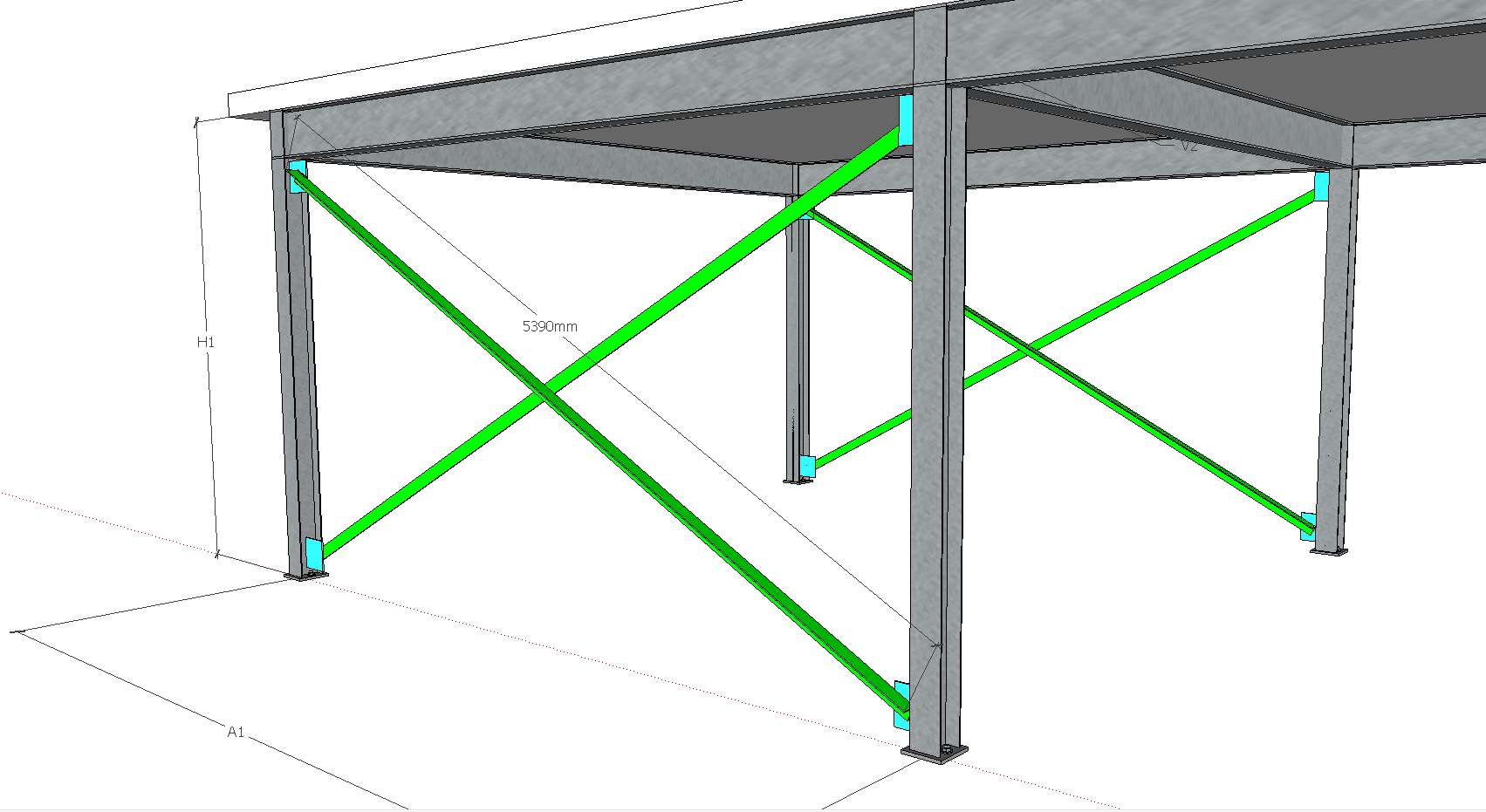 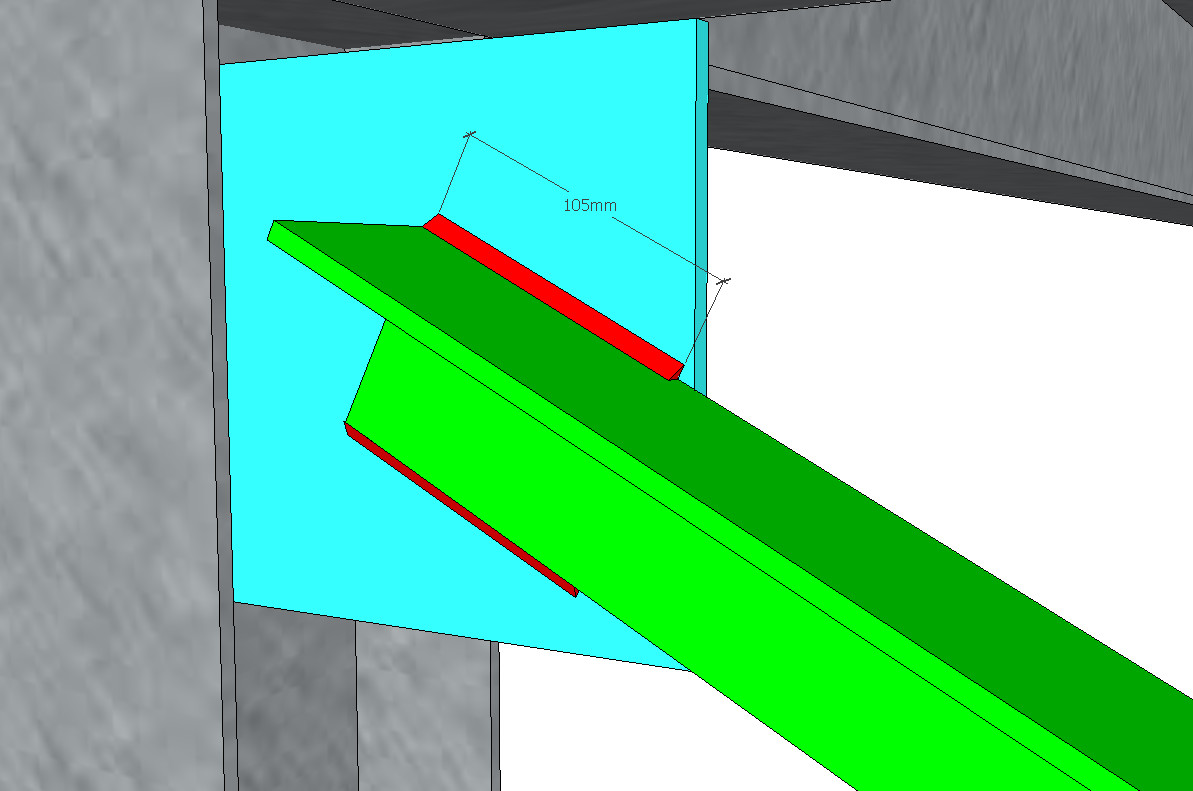 Não há conexão
Determine a máxima compressão admissível da cantoneira
Curso de Projeto e Cálculo de Estruturas metálicas
Exercício 03 -  Considere a cantoneira dupla de abas iguais 2L3’’ X ¼’’ ASTM A36 da figura.
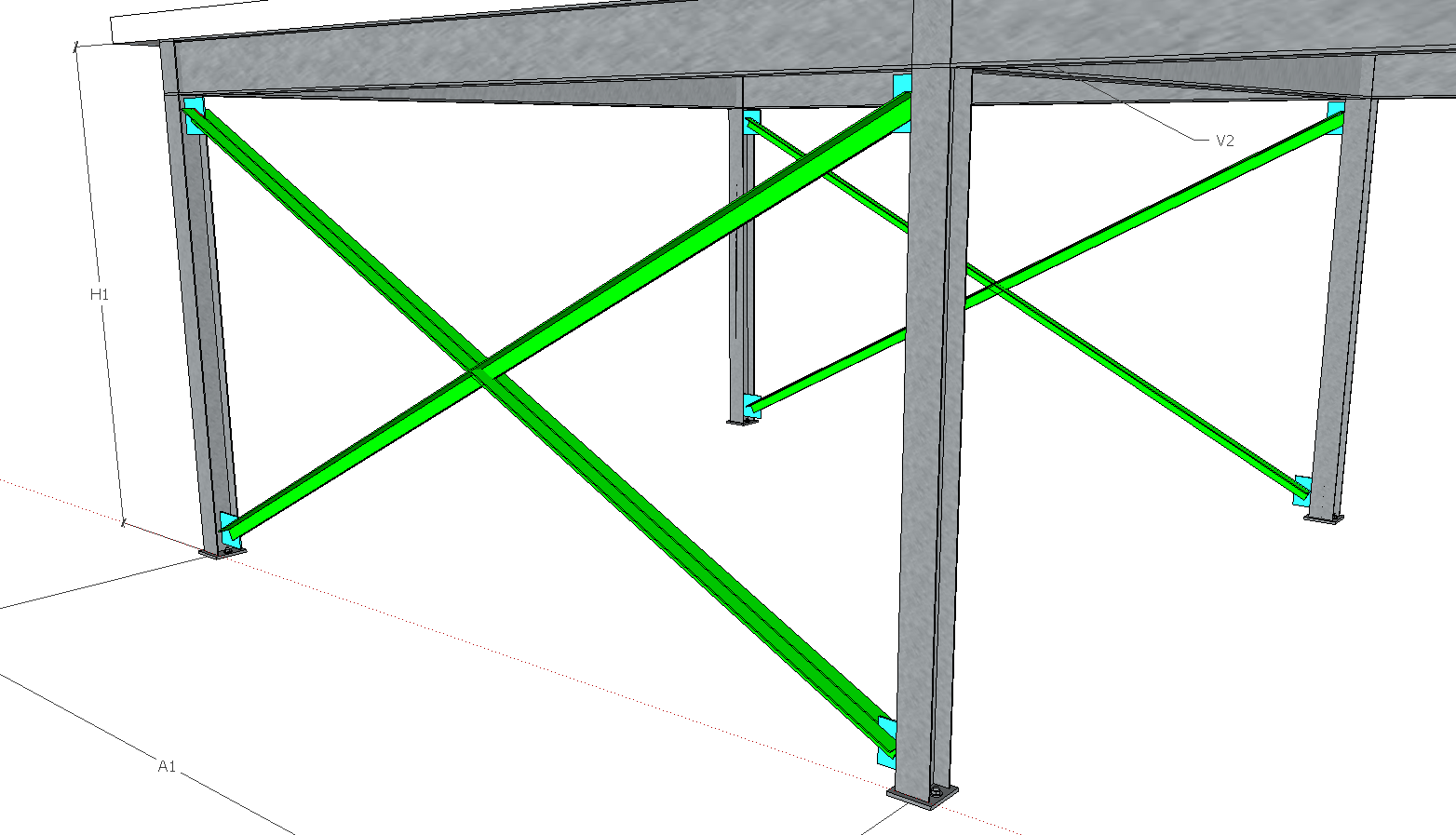 Chapa #10mm – 3/8''
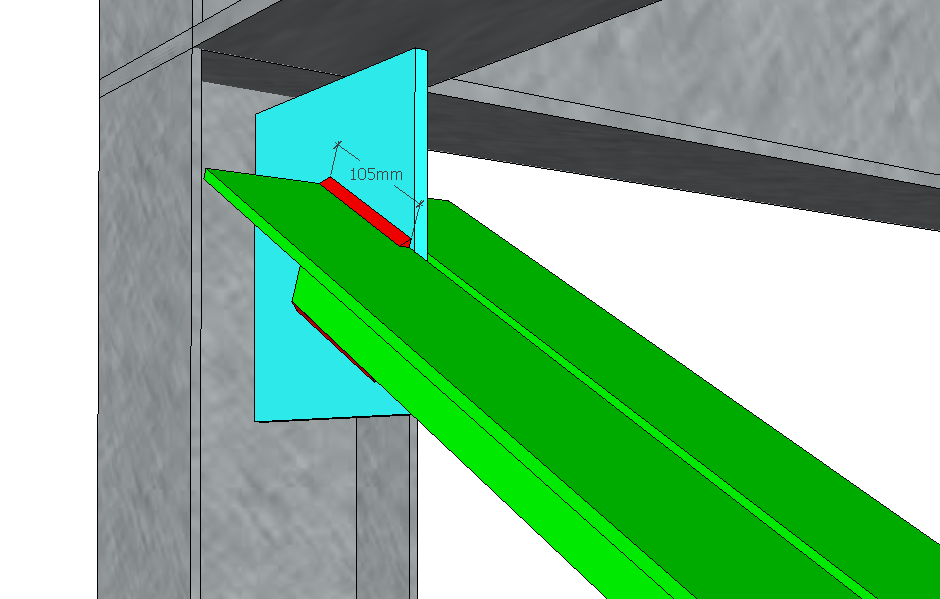 Conectadas
Determine tração máxima à qual a dupla cantoneira pode ser submetida

L = 539cm
Curso de Projeto e Cálculo de Estruturas metálicas
Exercício 04 -  Considere a cantoneira dupla de abas iguais 2L3’’ X ¼’’ ASTM A36 da figura.
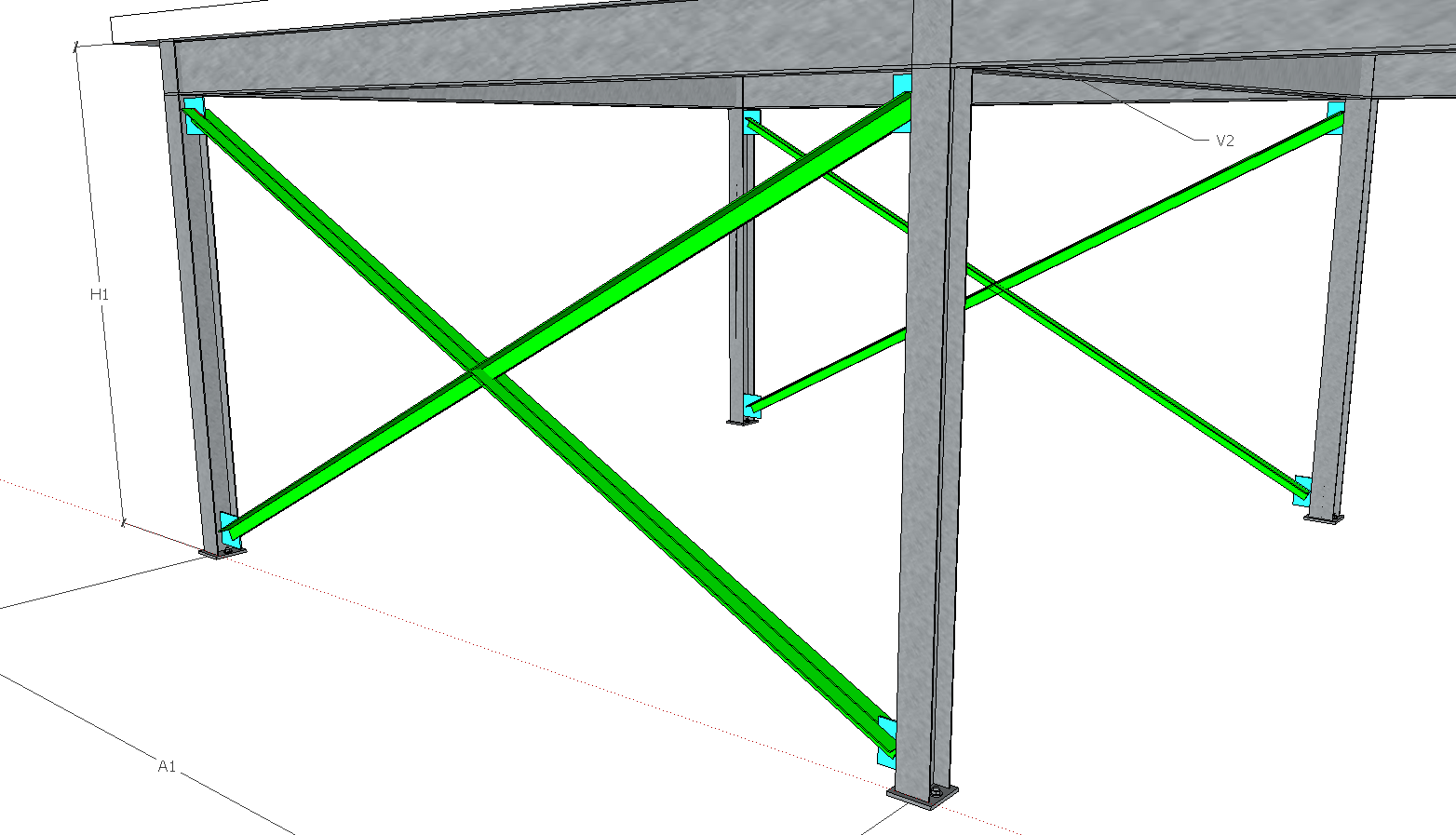 Chapa #10mm ~ 3/8''
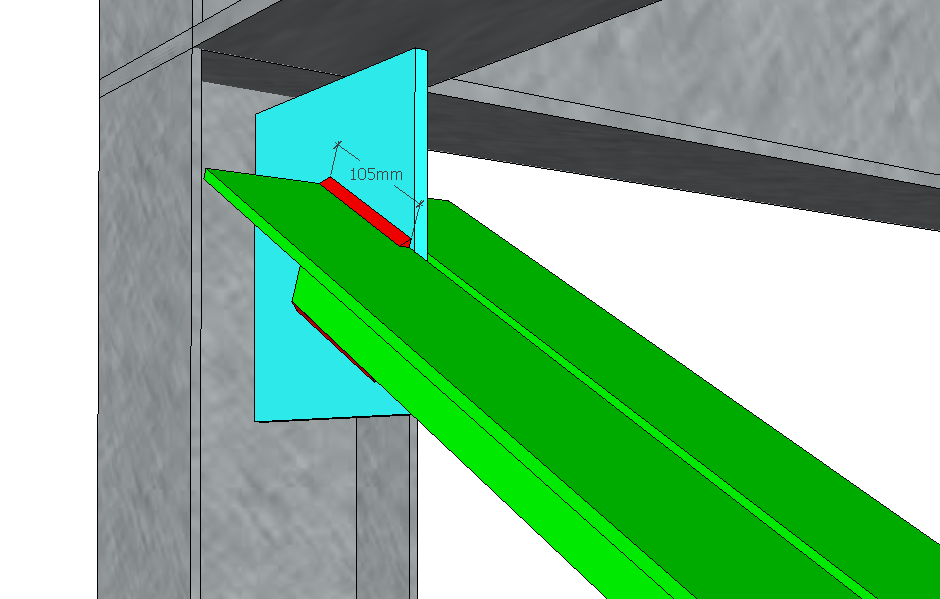 Conectadas
Determine a compressão máxima a qual a dupla cantoneira pode ser submetida.
Determine a distância máxima entre duas chapas espaçadoras consecutivas

L = 539cm
Curso de Projeto e Cálculo de Estruturas metálicas
Exercício 05 -  Considere o Pilar W150X22,5(H) ASTM A572GR50 da Figura.
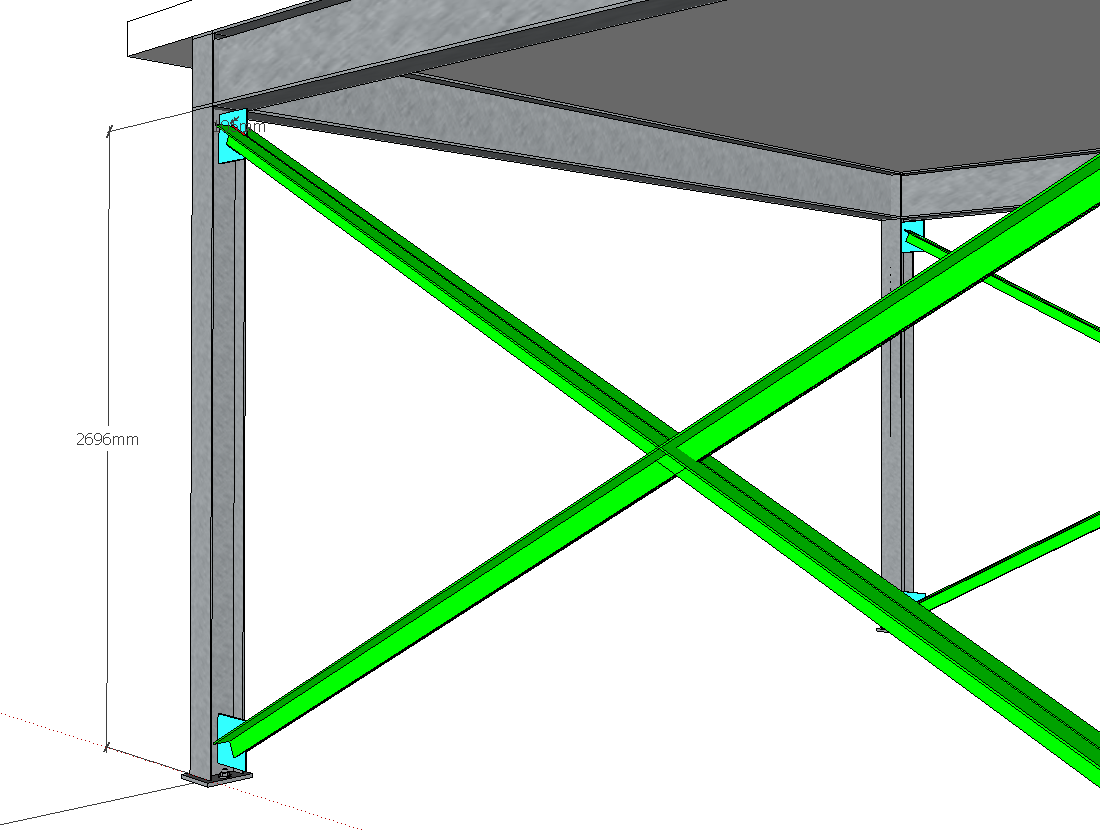 Determine a máxima carga de compressão à qual o pilar pode ser solicitado. Considere a base articulada e a cabeça engastada em X e em Y
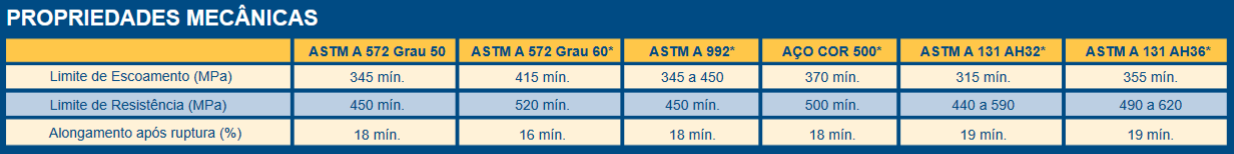 Curso de Projeto e Cálculo de Estruturas metálicas
Exercício 06 -  Considere a dupla cantoneira parafusada a seguir
A distância entre os parafusos de ligação é 40mm
O diâmetro dos parafusos é 12,7mm
Verifique se o perfil utilizado está aprovado
a chapa de ligação tem espessura 5/16’’
ASTM A36
2’’X1/8’’
Compressão = 125kN (Já majorado)
L = 2500mm
Curso de Projeto e Cálculo de Estruturas metálicas
Exercício 07 -  COM BASE NO RESULTADO ANTERIOR DETERMINE O PERFIL DE CANTONEIRA ADEQUADO PARA SUPORTAR A CARGA AXIAL DE COMPRESSÃO SOLICITADA
A distância entre os parafusos de ligação é 40mm
O diâmetro dos parafusos é 12,7mm
Verifique se o perfil utilizado está aprovado
a chapa de ligação tem espessura 5/16’’
ASTM A36
?????
Compressão = 125kN (Já majorado)
L = 2500mm
Curso de Projeto e Cálculo de Estruturas metálicas
Exercício 08 -  DETERMINE O PERFIL DE CANTONEIRA ADEQUADO PARA SUPORTAR A CARGA AXIAL DE TRAÇÃO SOLICITADA
A distância entre os parafusos de ligação é 40mm
O diâmetro dos parafusos é 12,7mm
Verifique se o perfil utilizado está aprovado
a chapa de ligação tem espessura 5/16’’
ASTM A36
?????
TRAÇÃO = 350kN (Já majorado)
L = 2500mm
Curso de Projeto e Cálculo de Estruturas metálicas